New prospects for the axion dark-matter search brought by the advanced GNOME sensorM. Padniuk, E. Klinger, G. Łukasiewicz, E. Kukowka, Derek J. Kimball, A. Wickenbrock, D. Budker and S. Pustelny
(Global Network of Optical Magnetometers for Exotic physics search)
A universal tool for the search of 
the transient exotic spin couplings
Mainz advanced GNOME station
A typical GNOME station
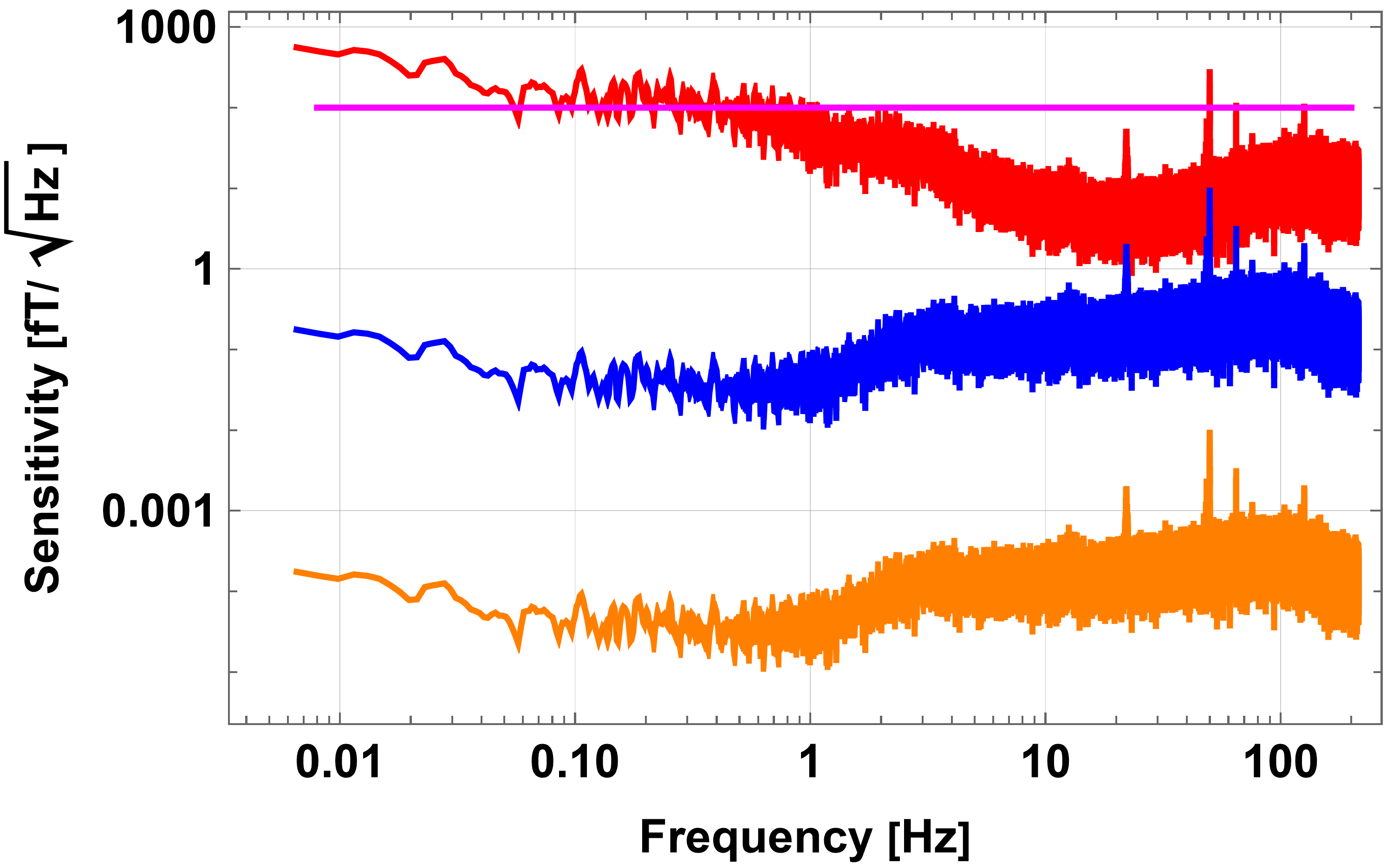 Magnetic
Proton
Neutron
POSTER #39